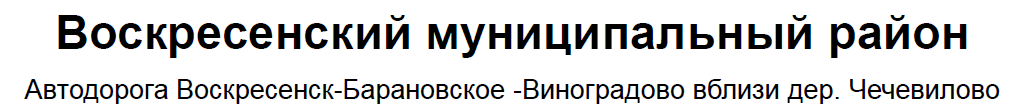 до
после
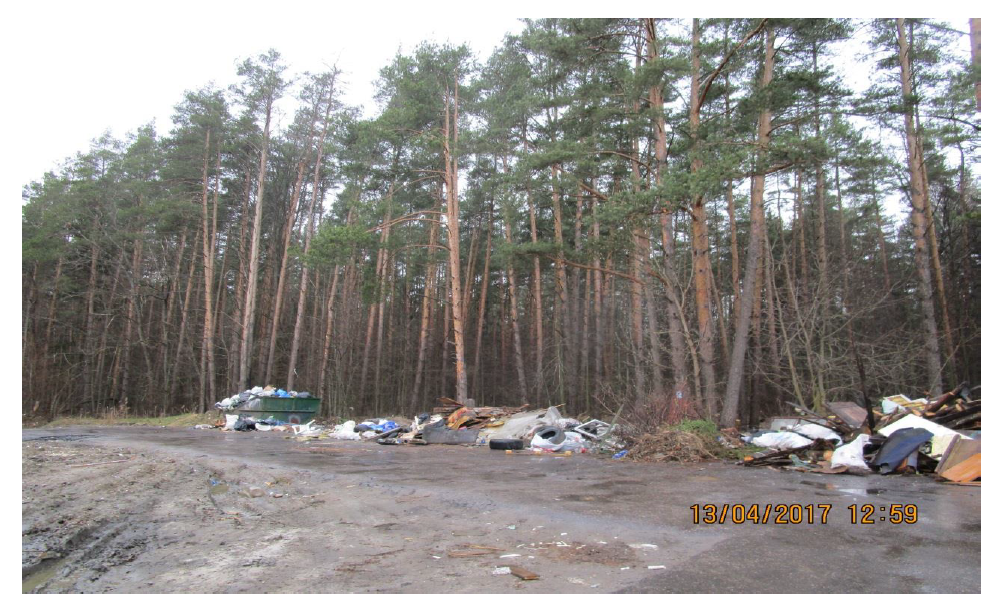 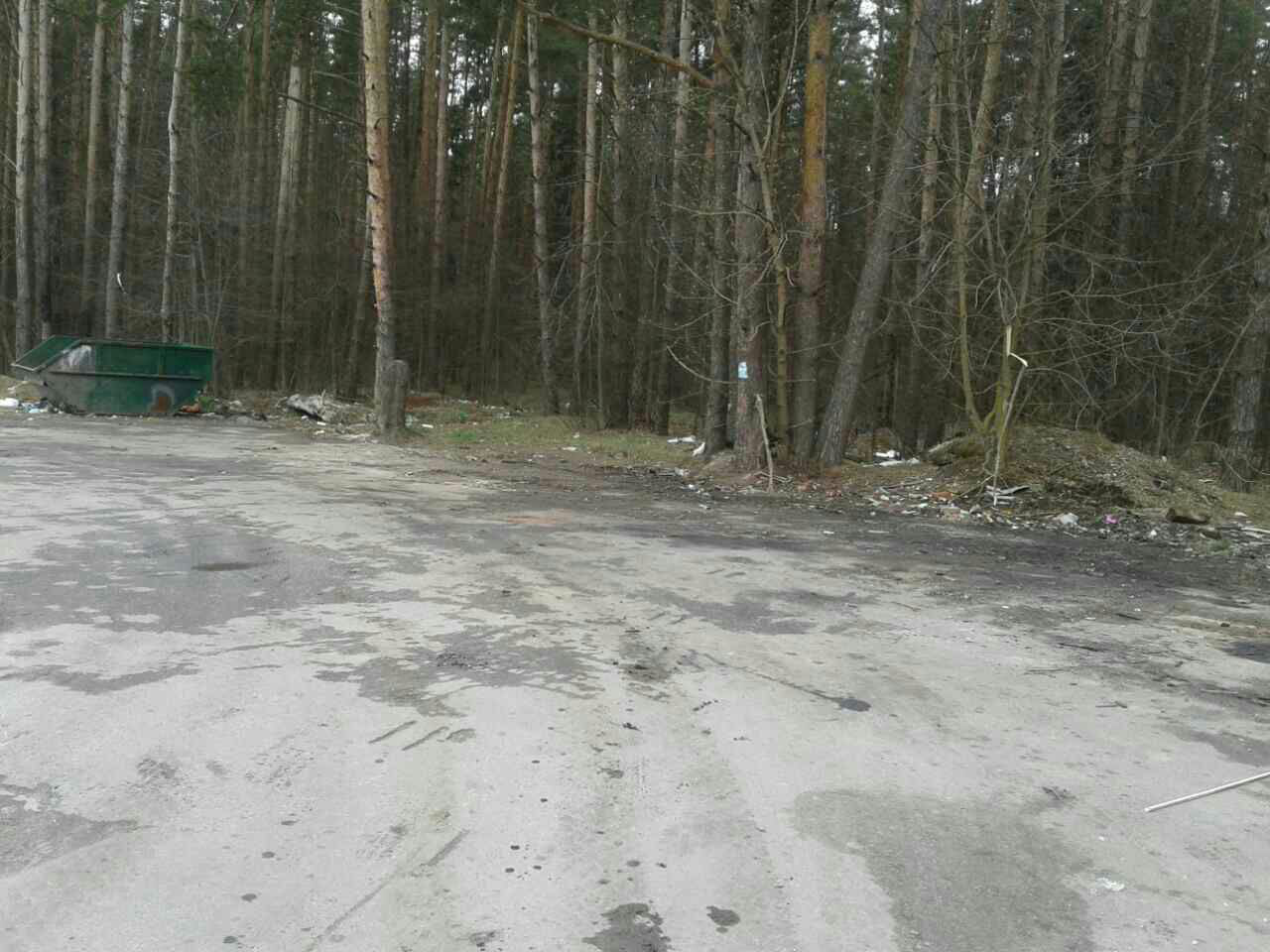 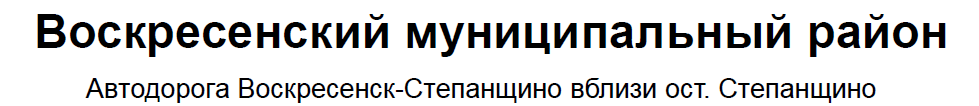 до
после
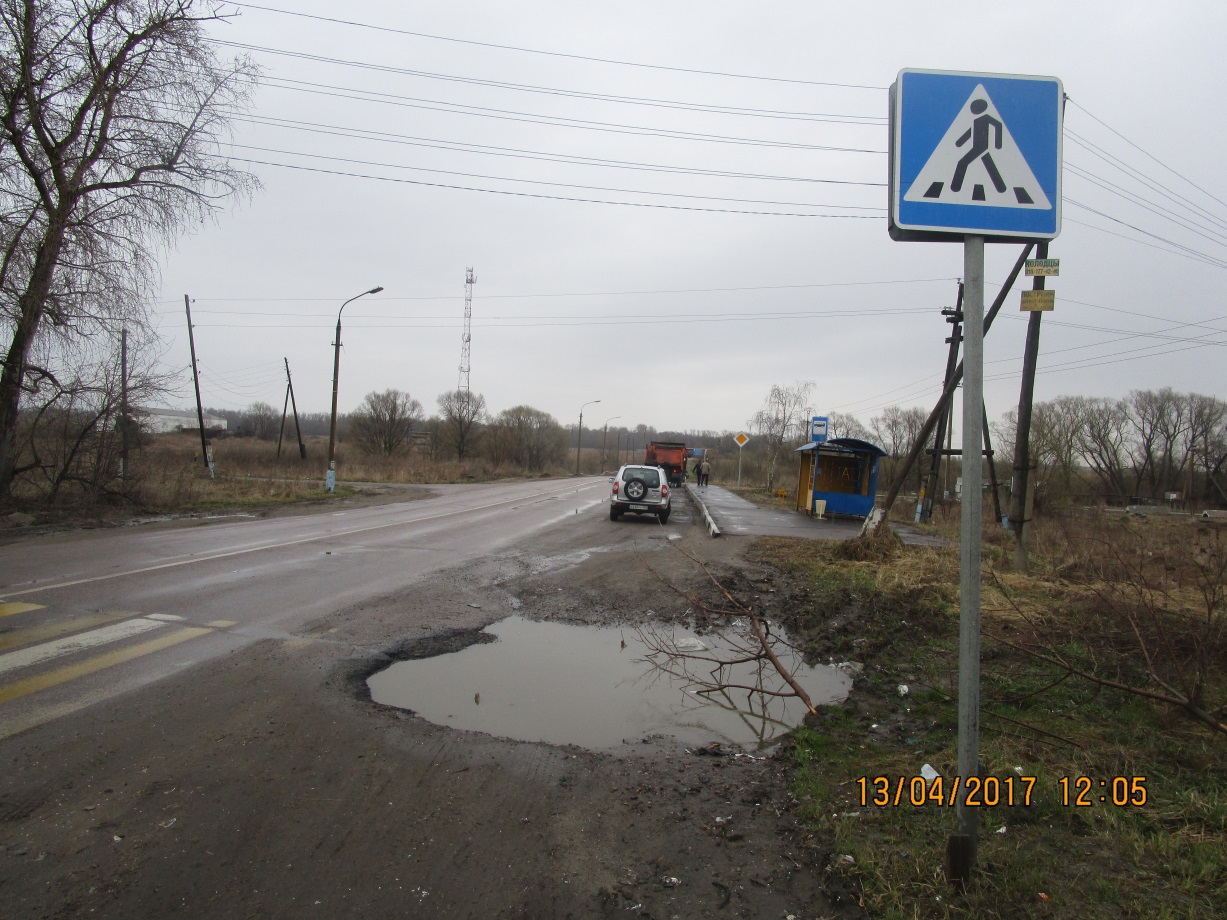 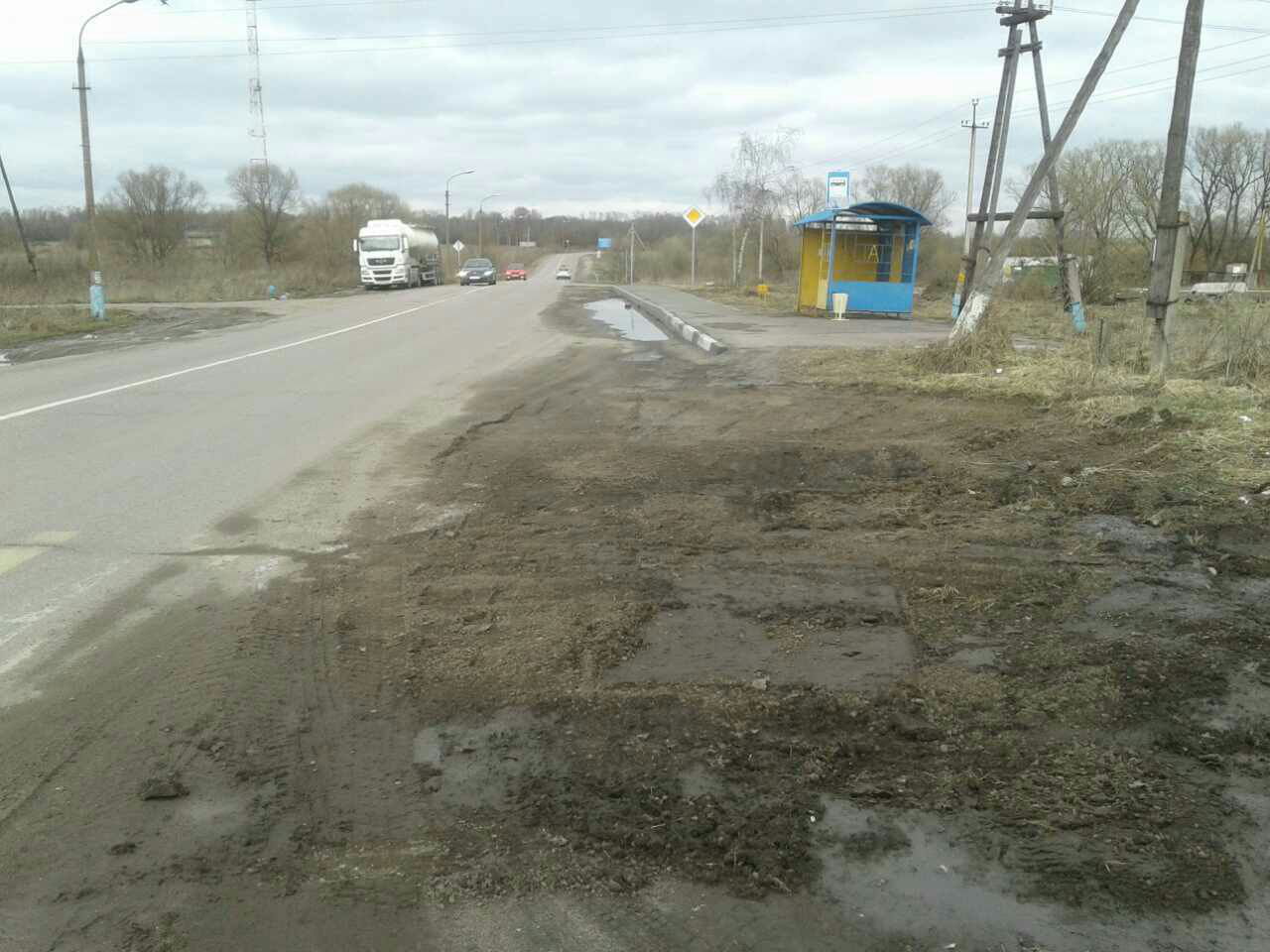